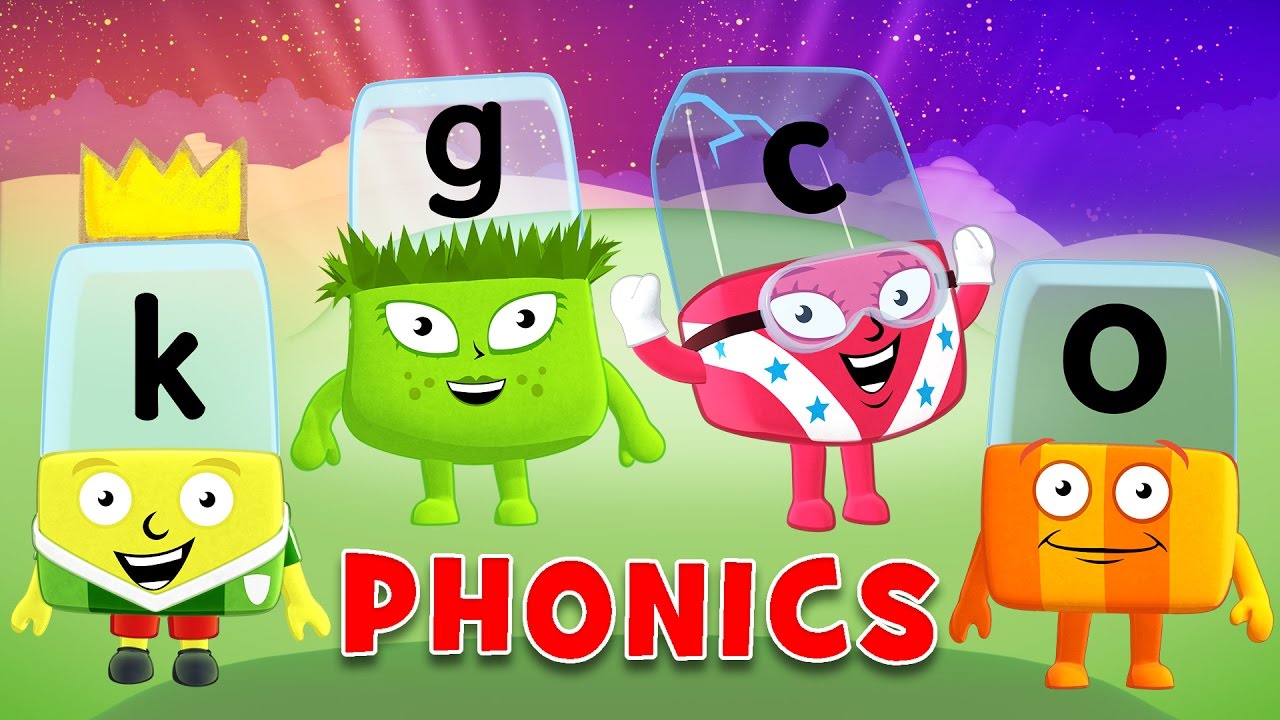 Wednesday 20th January
Phonics - Phase 3
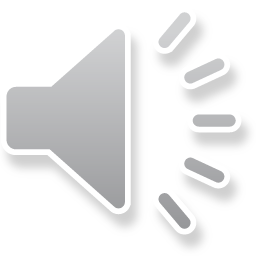 Can you remember the phonemes that we have learned?

See how quickly you can move through the slides saying each phoneme out loud.
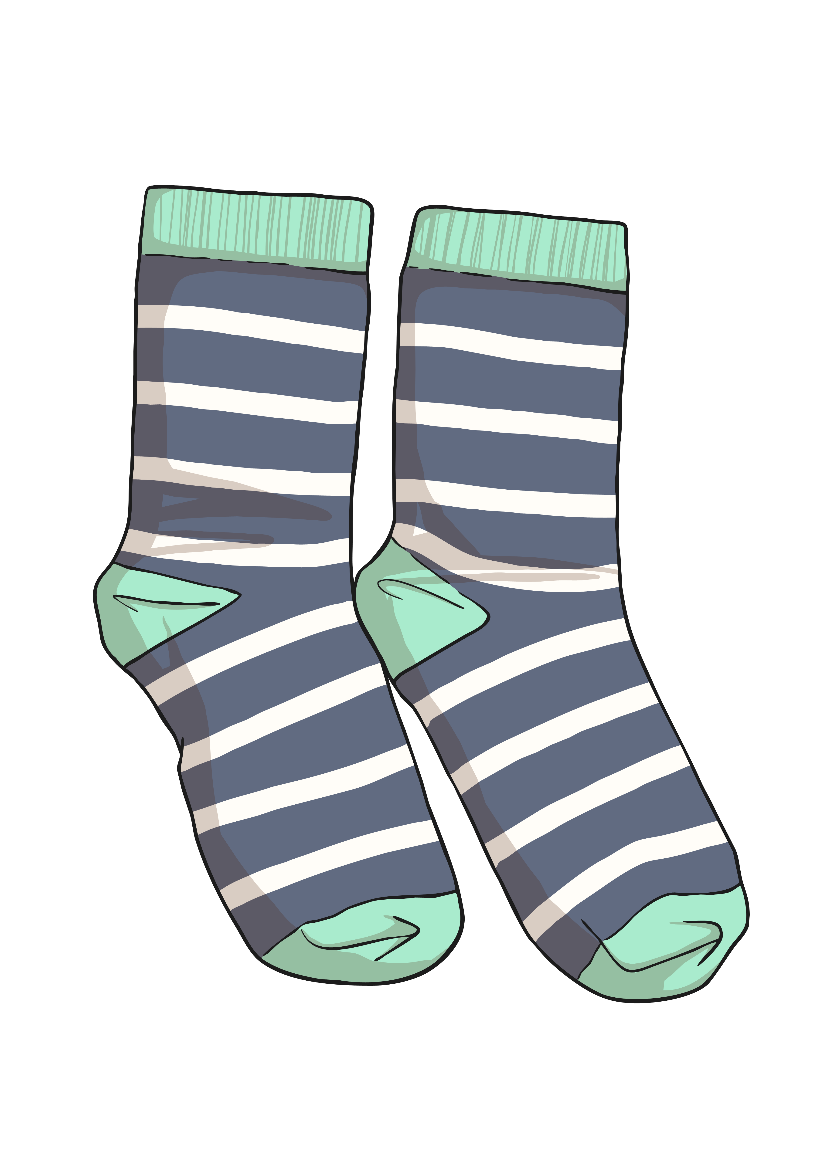 s
t
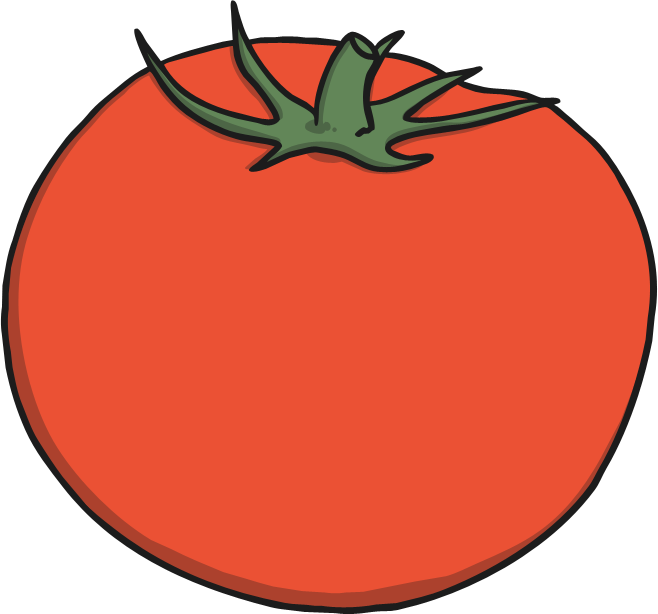 a
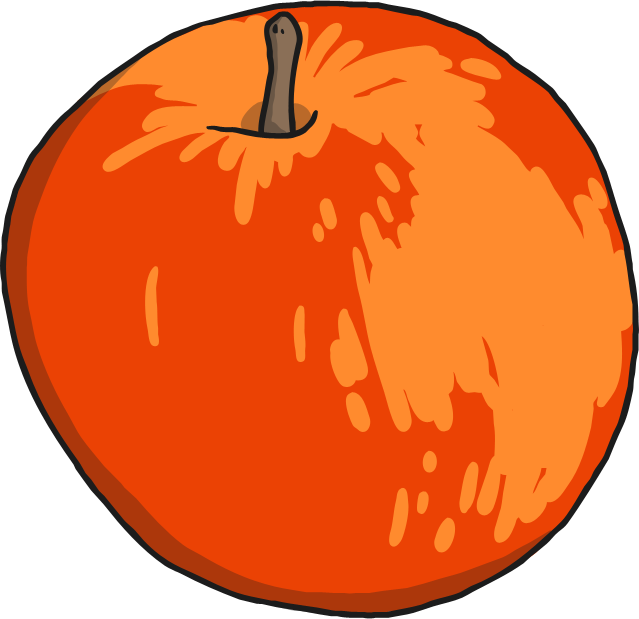 p
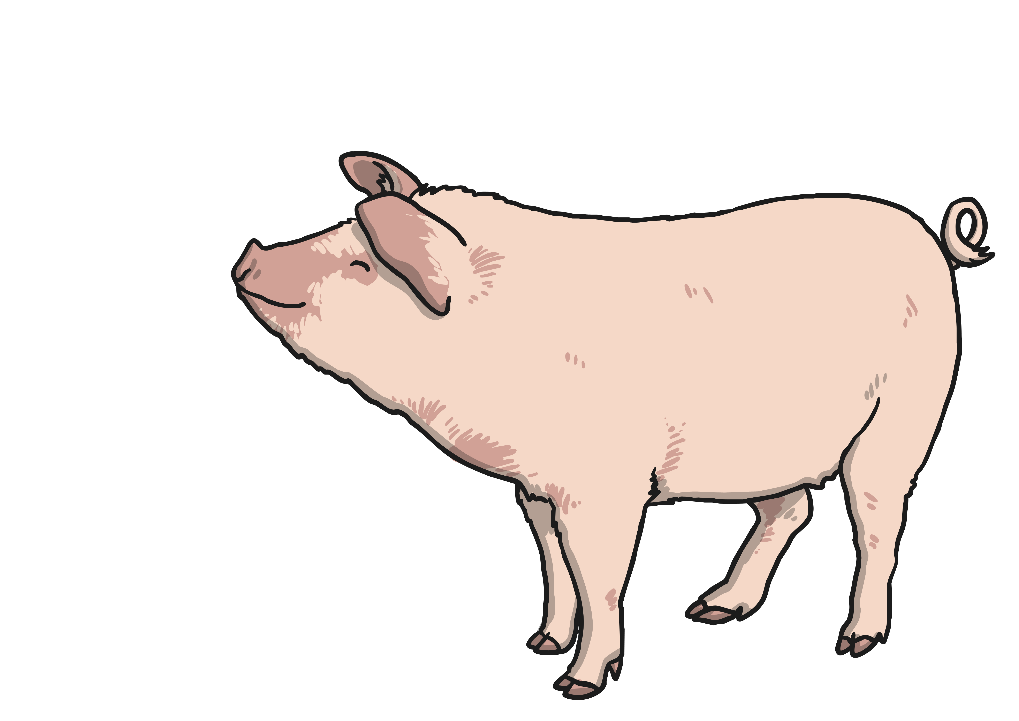 i
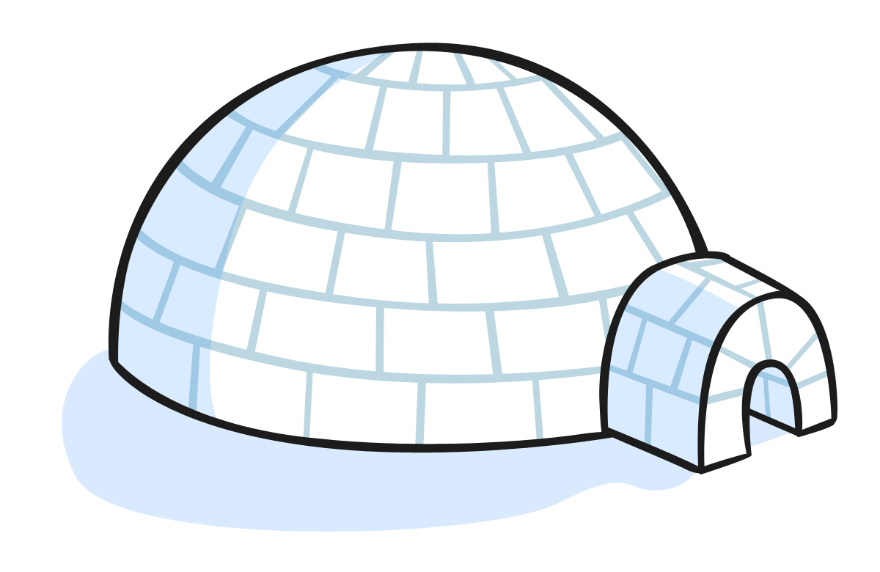 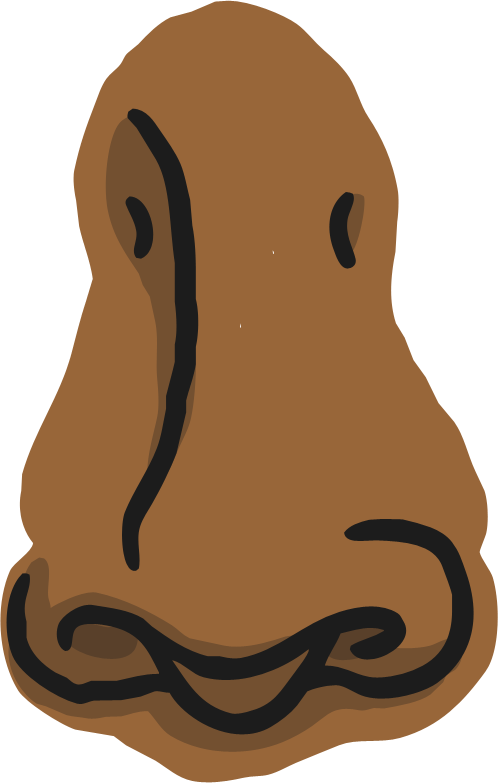 n
m
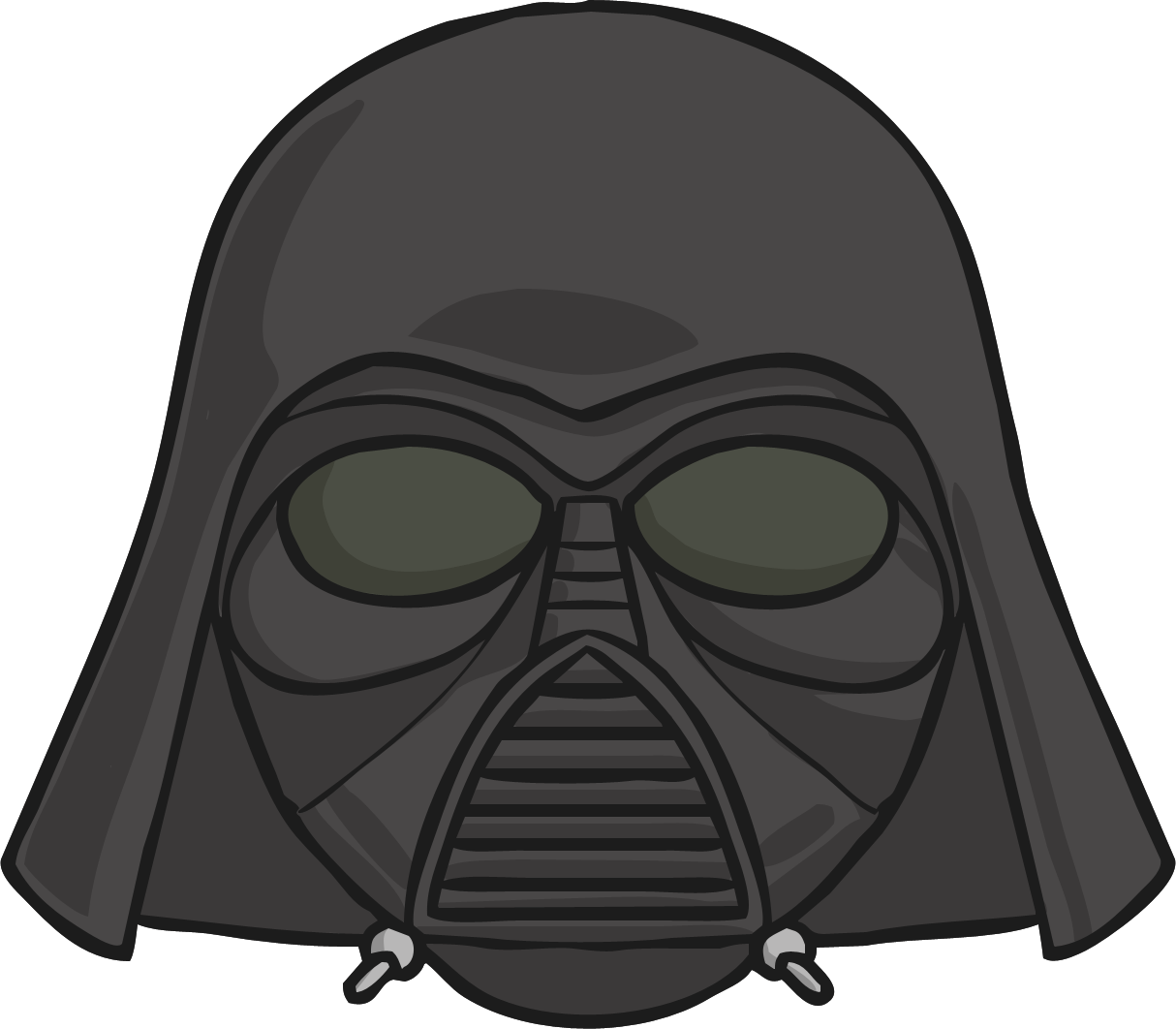 d
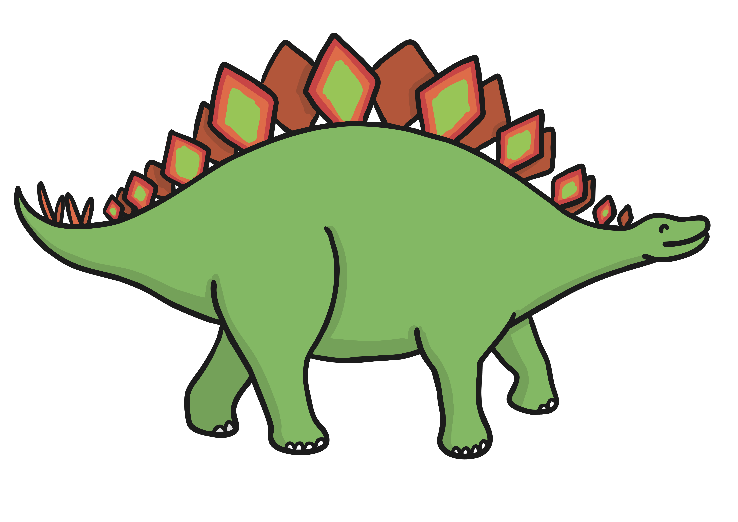 g
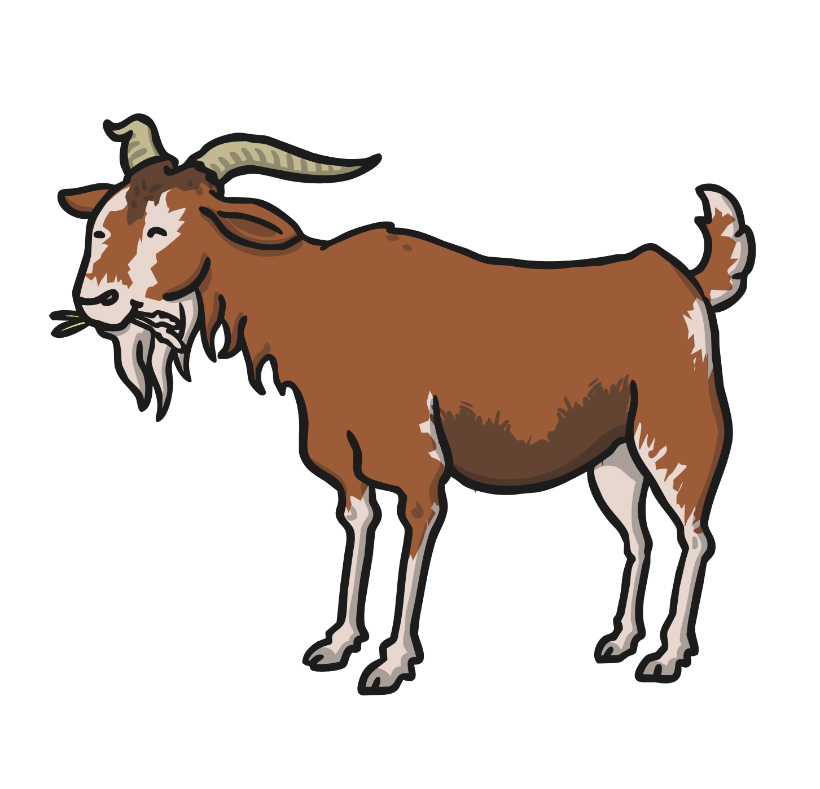 o
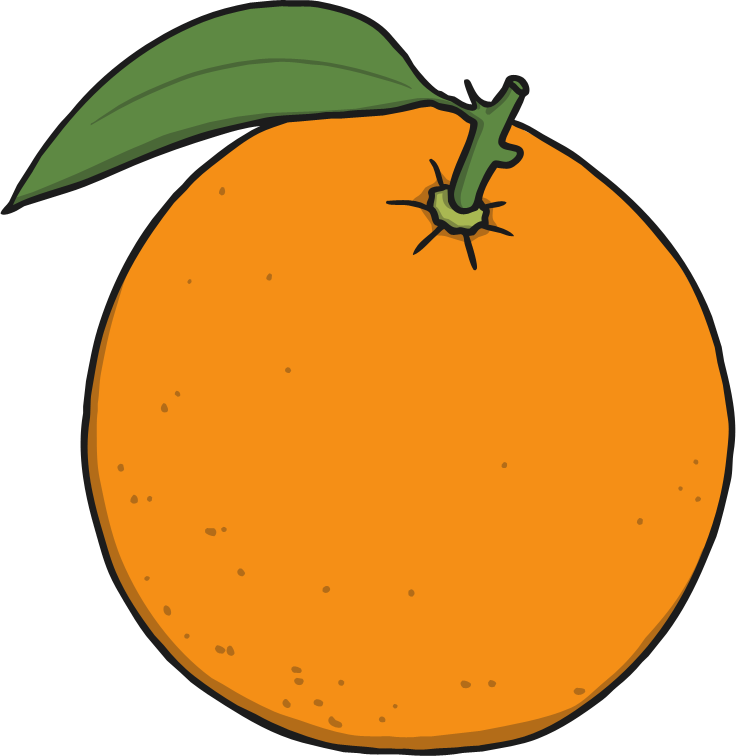 c
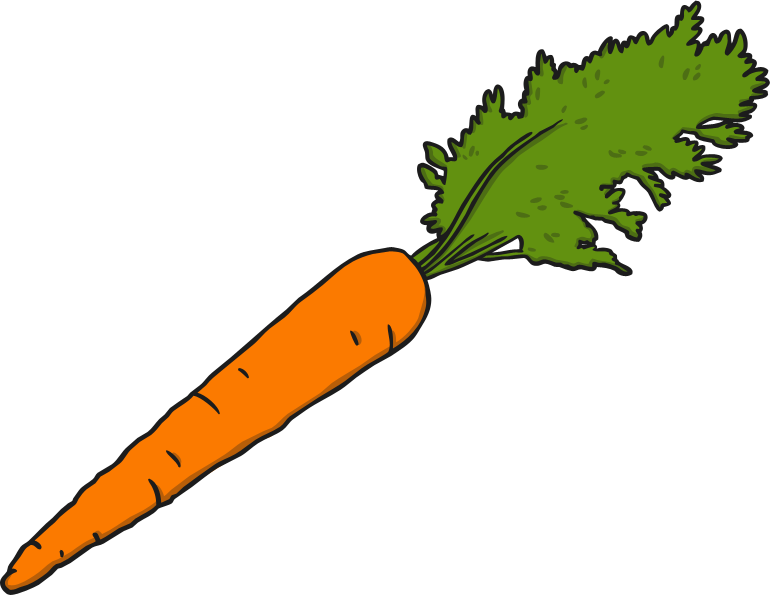 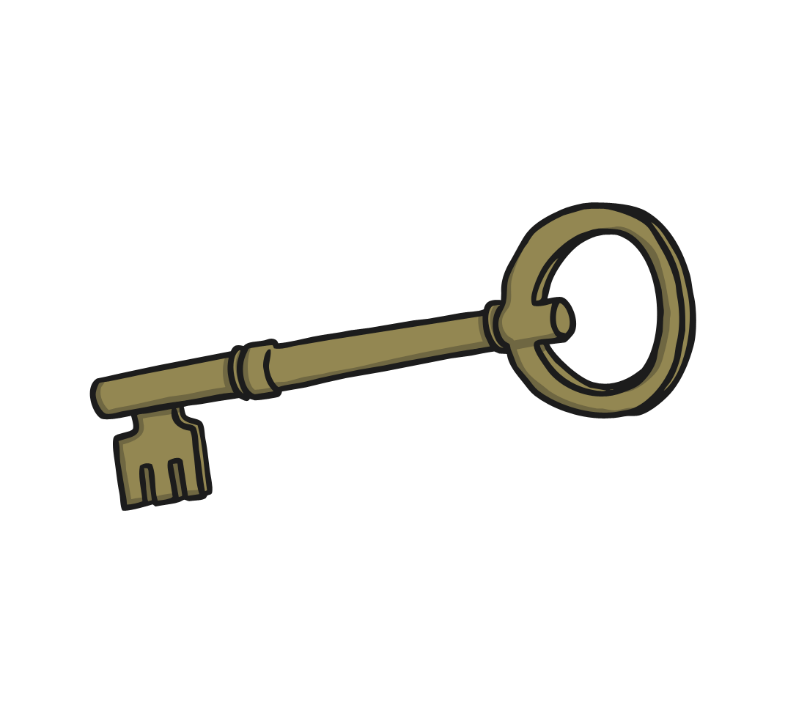 k
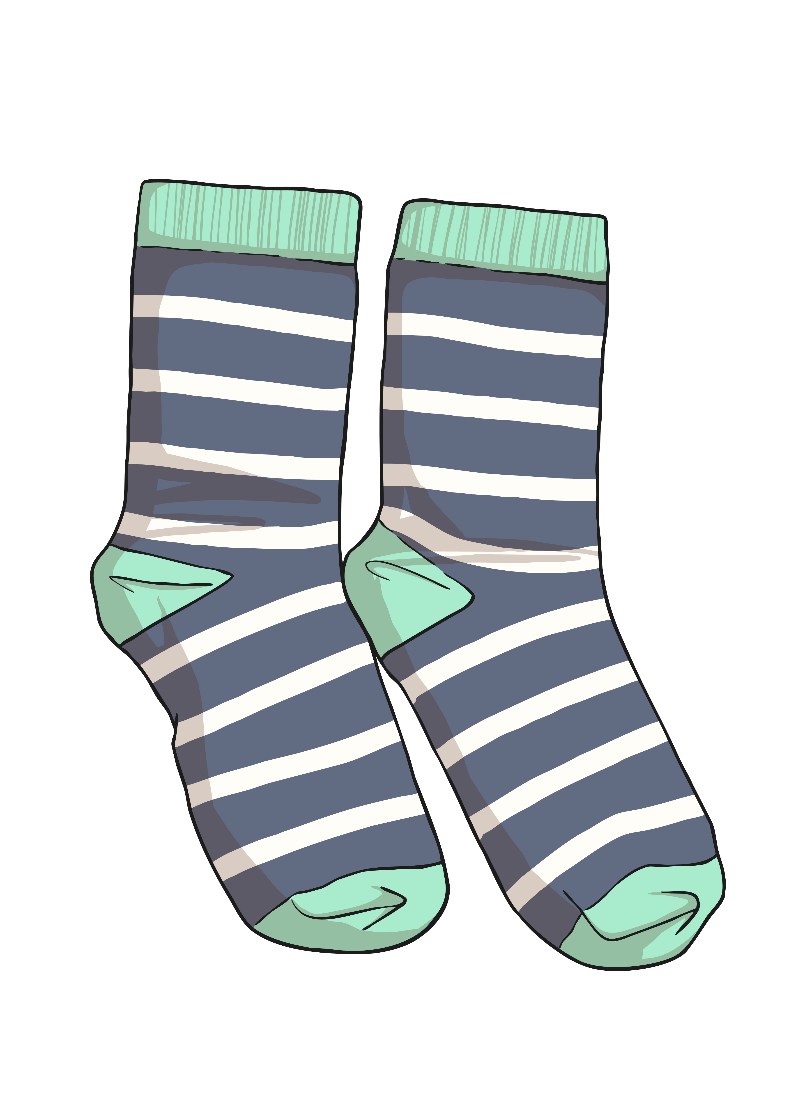 ck
e
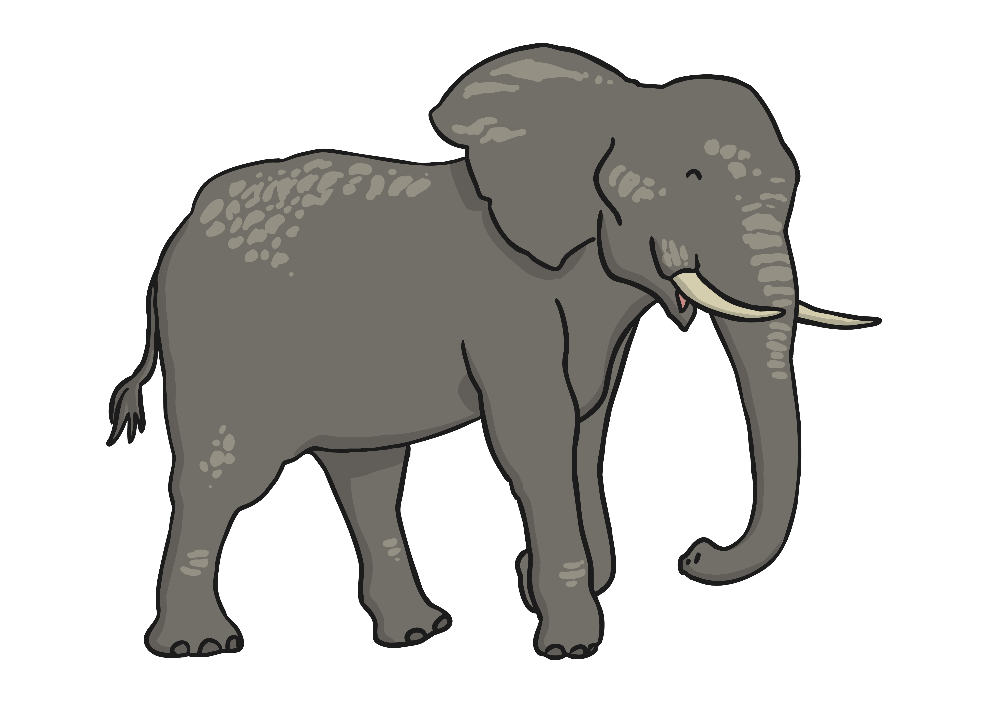 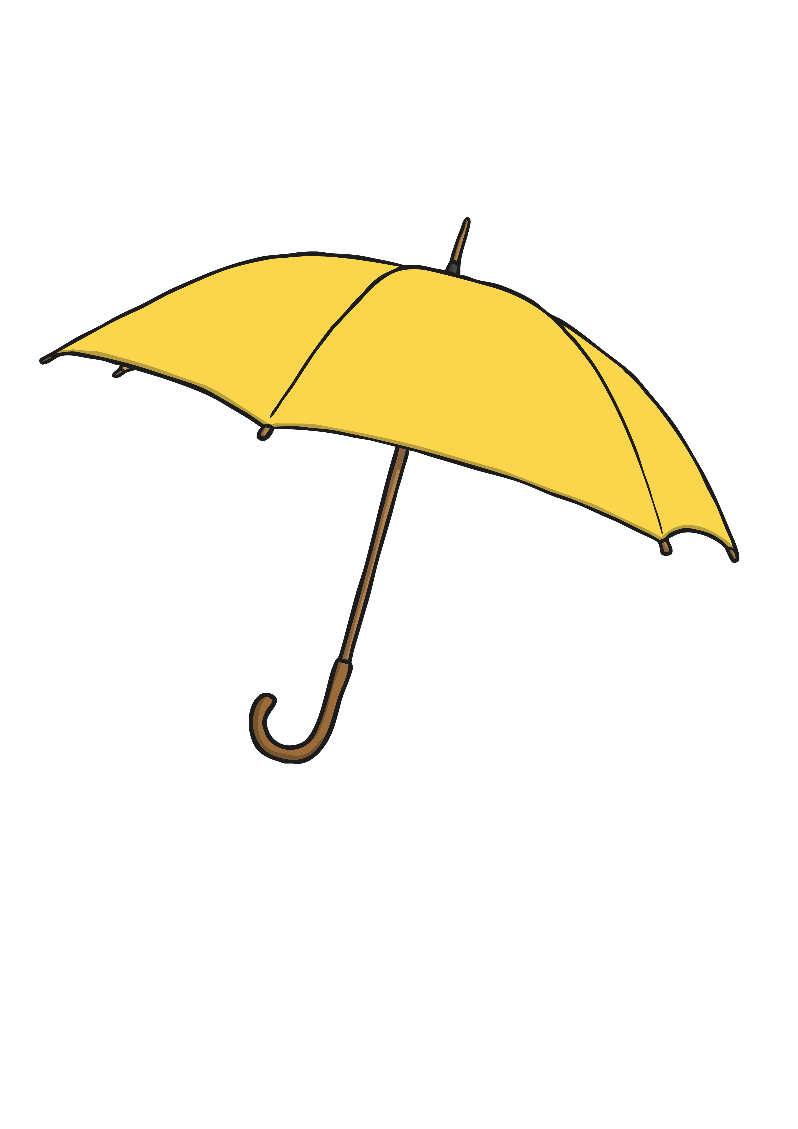 u
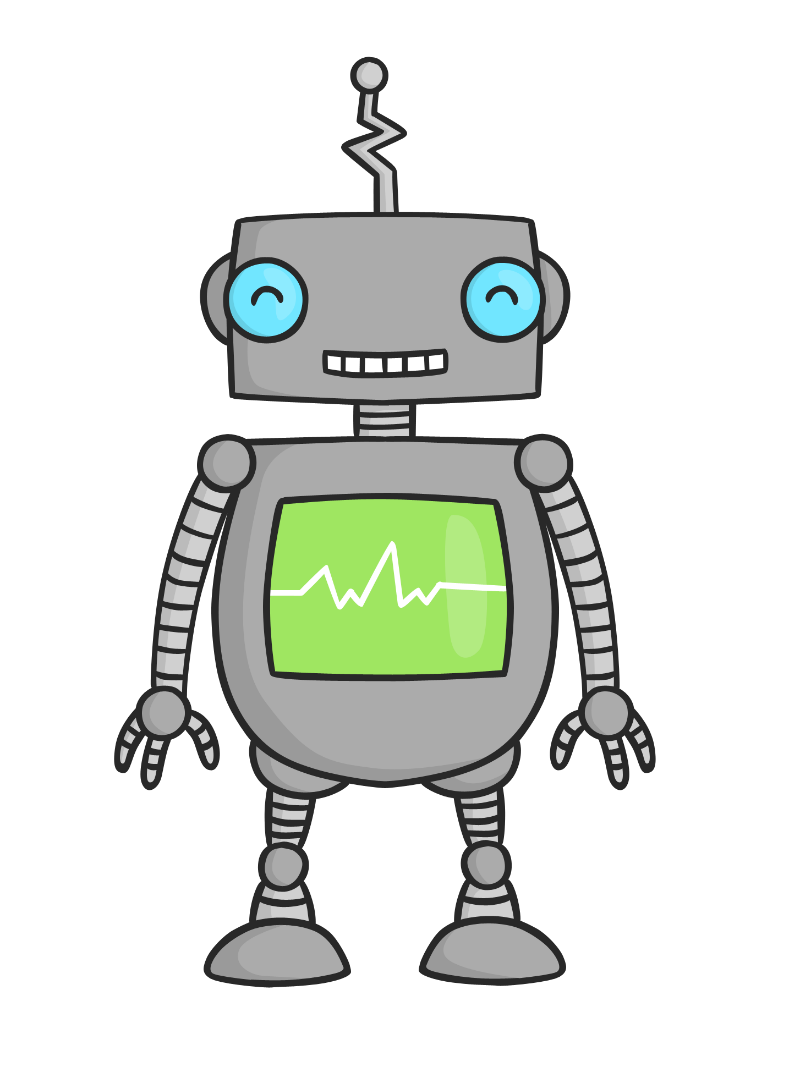 r
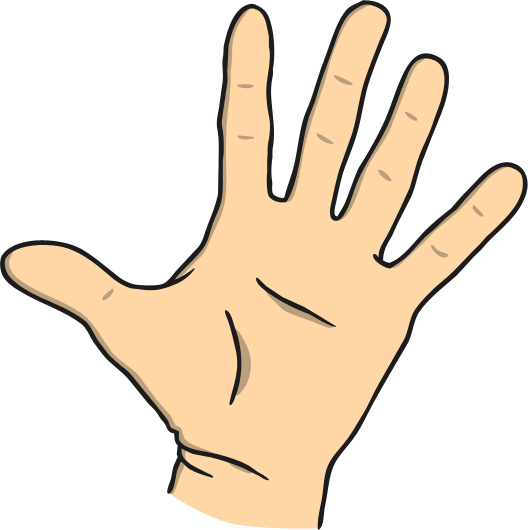 h
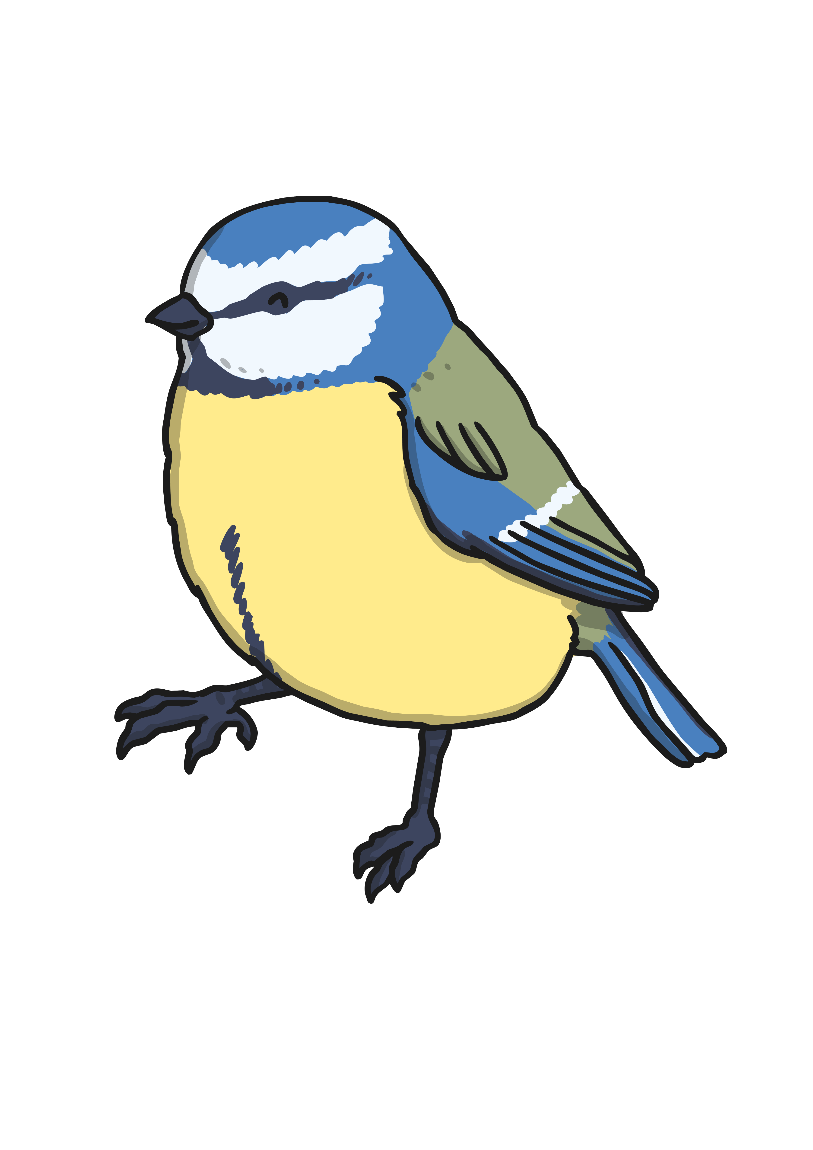 b
f
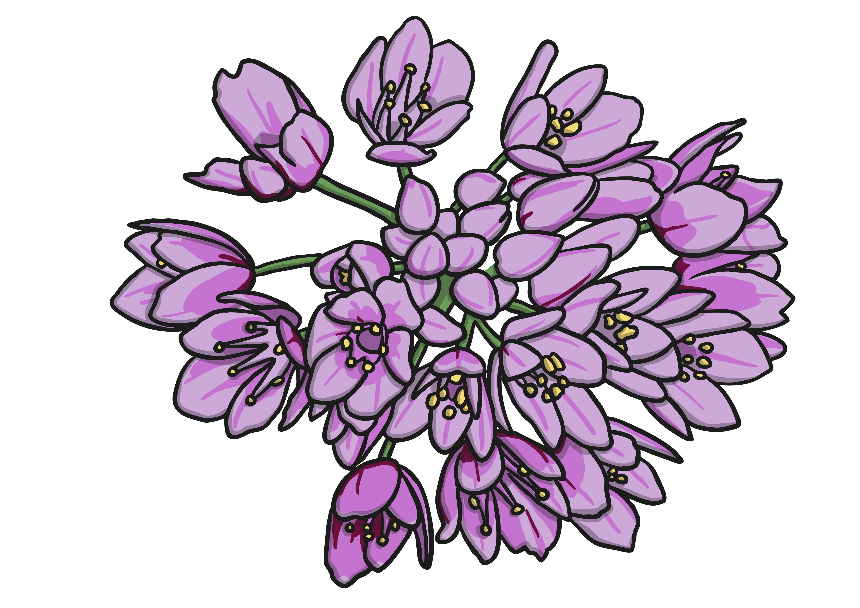 ff
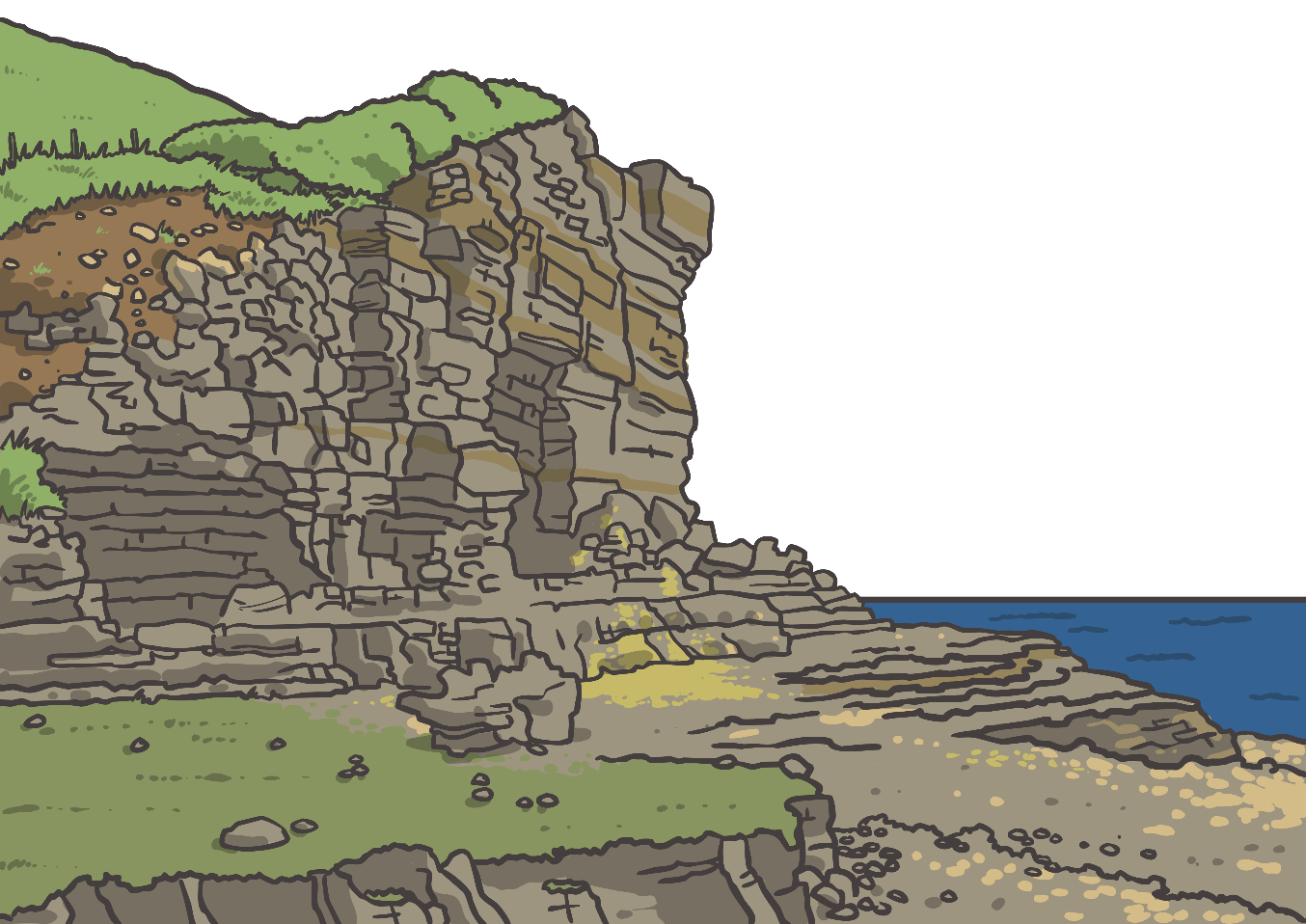 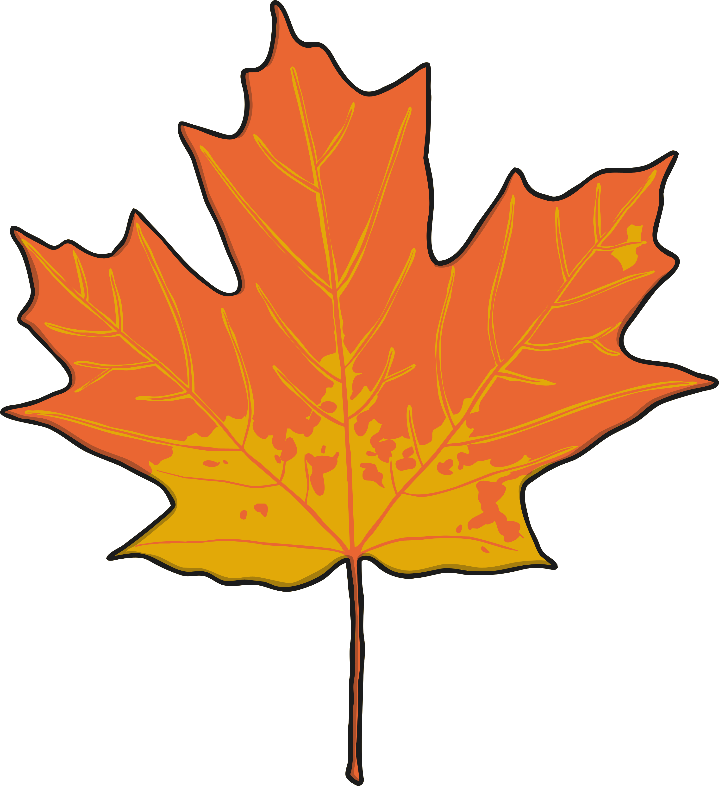 l
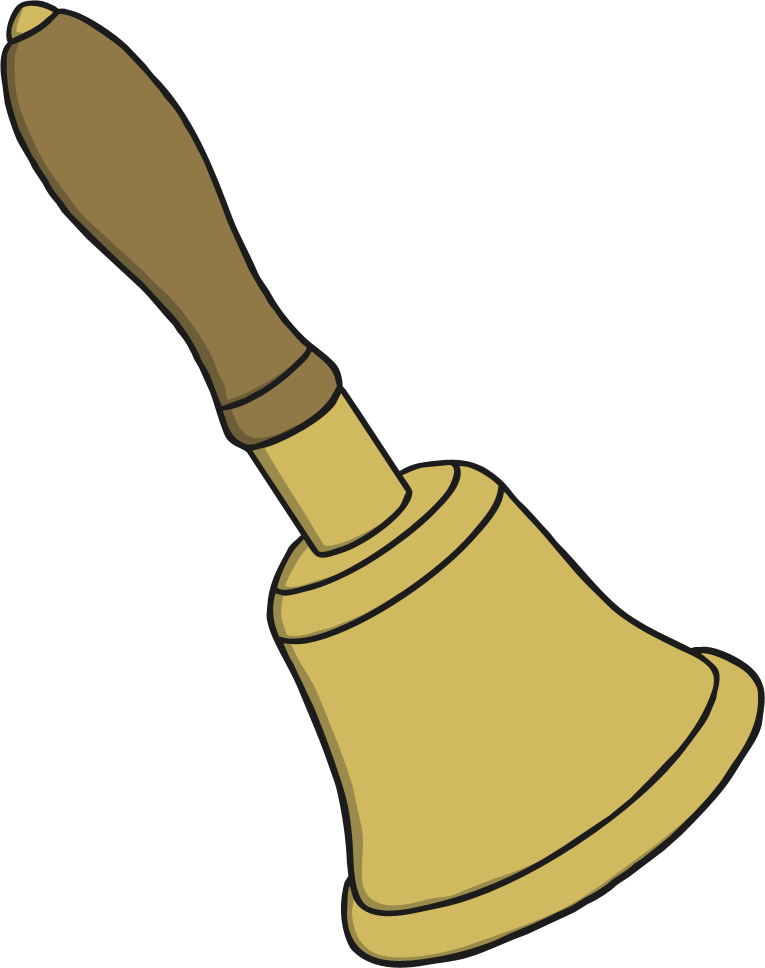 ll
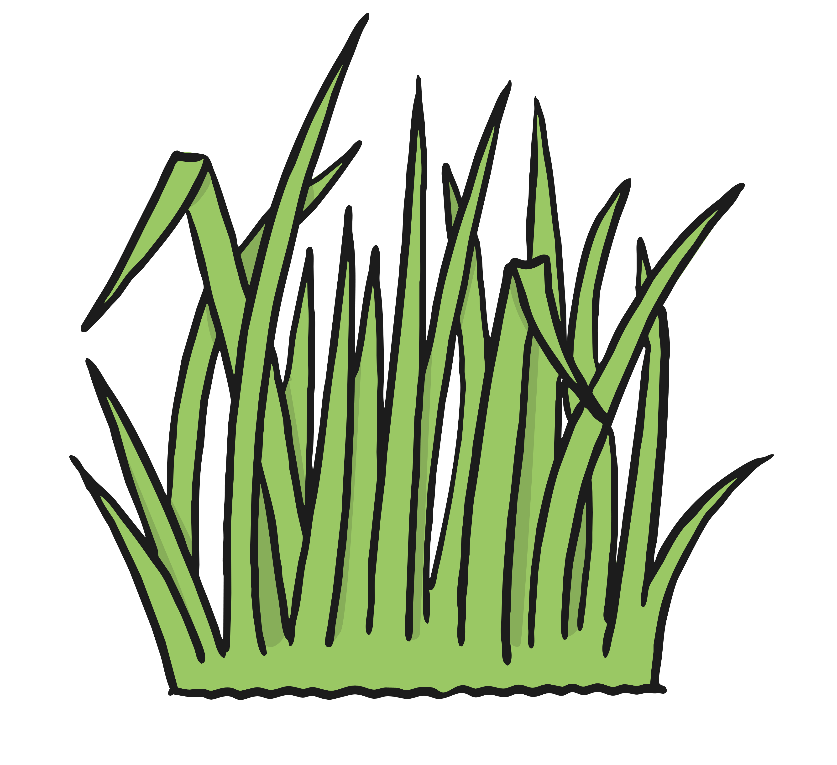 ss
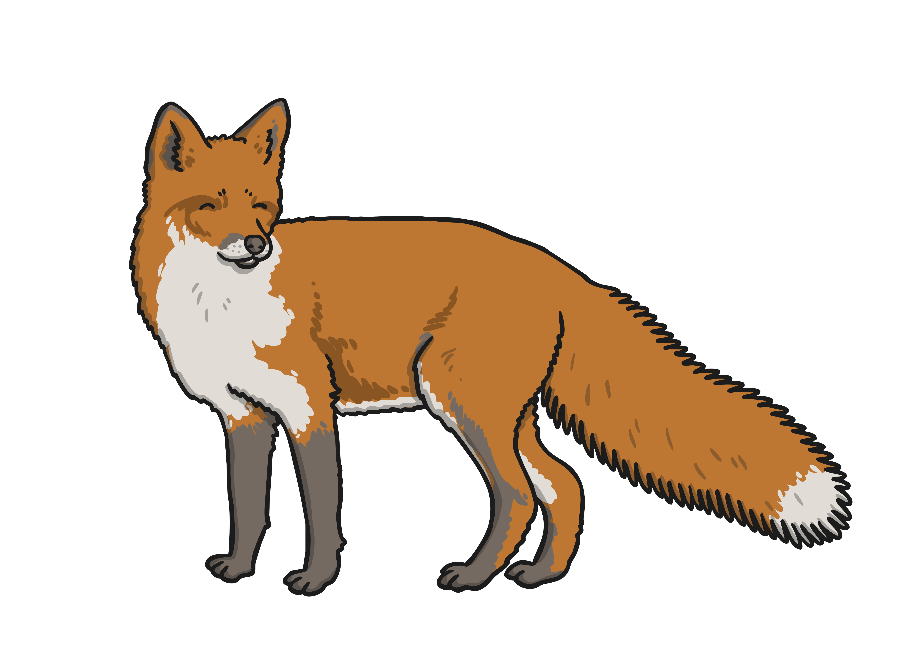 x
j
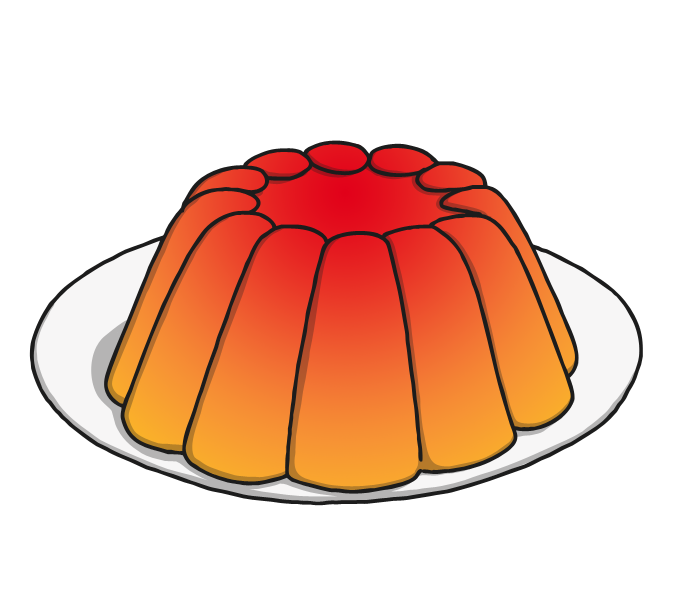 v
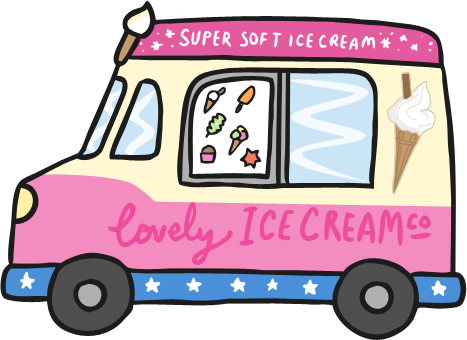 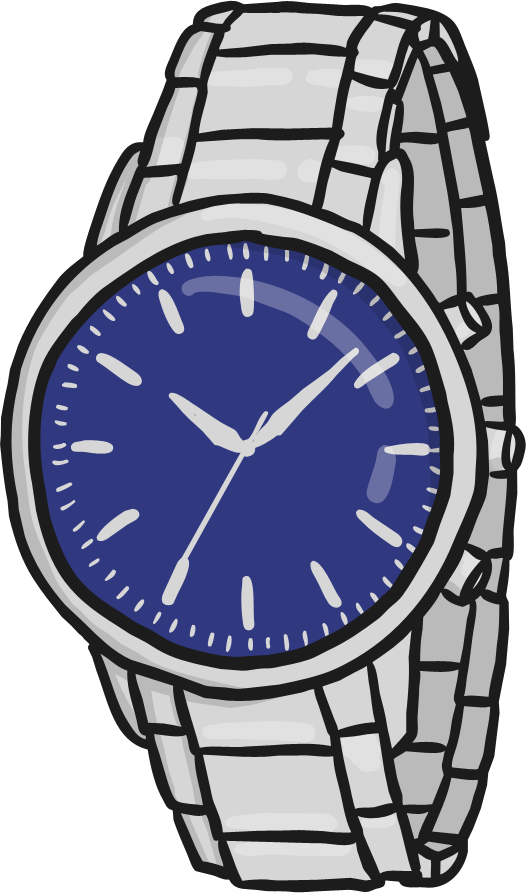 w
y
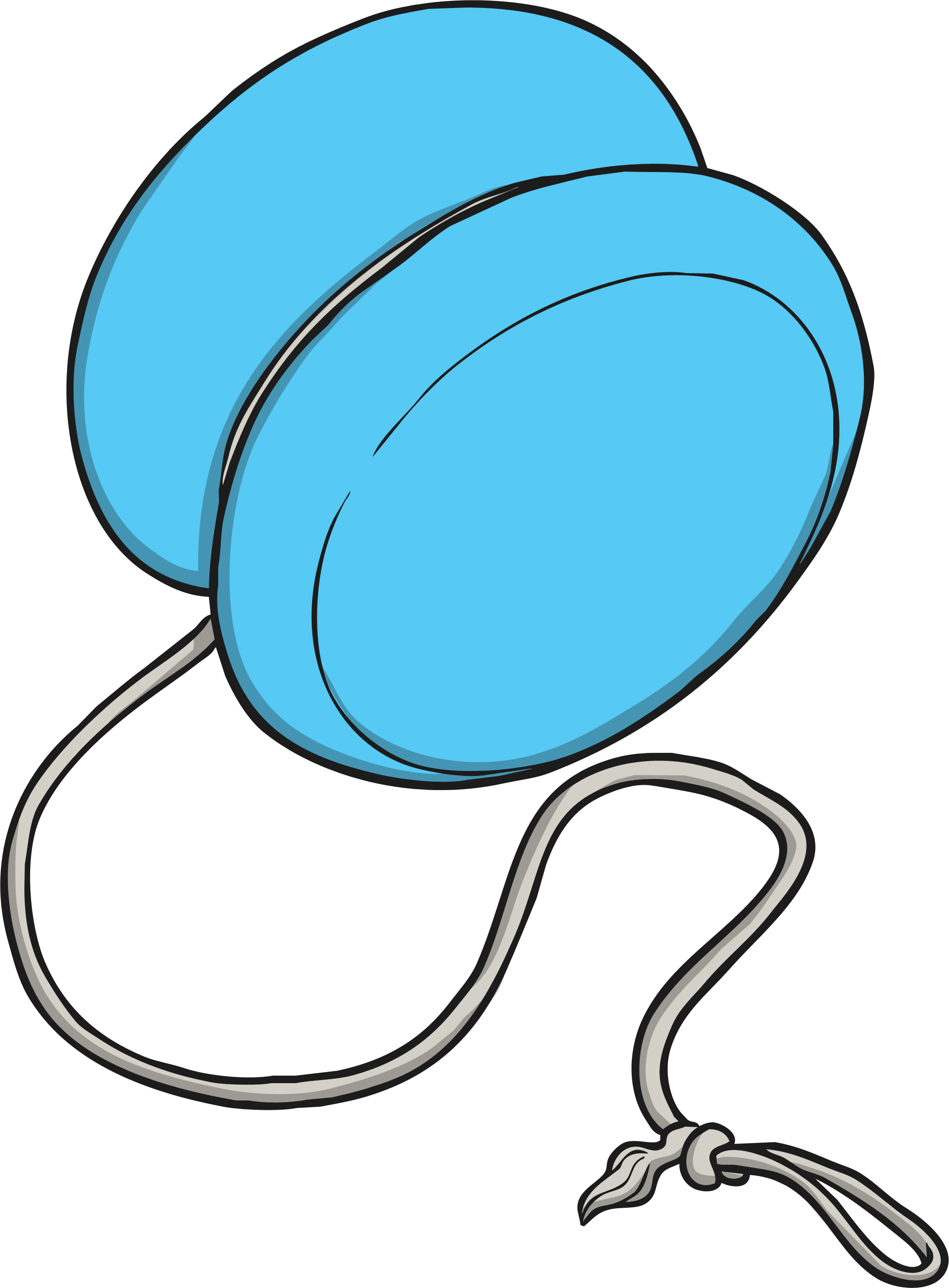 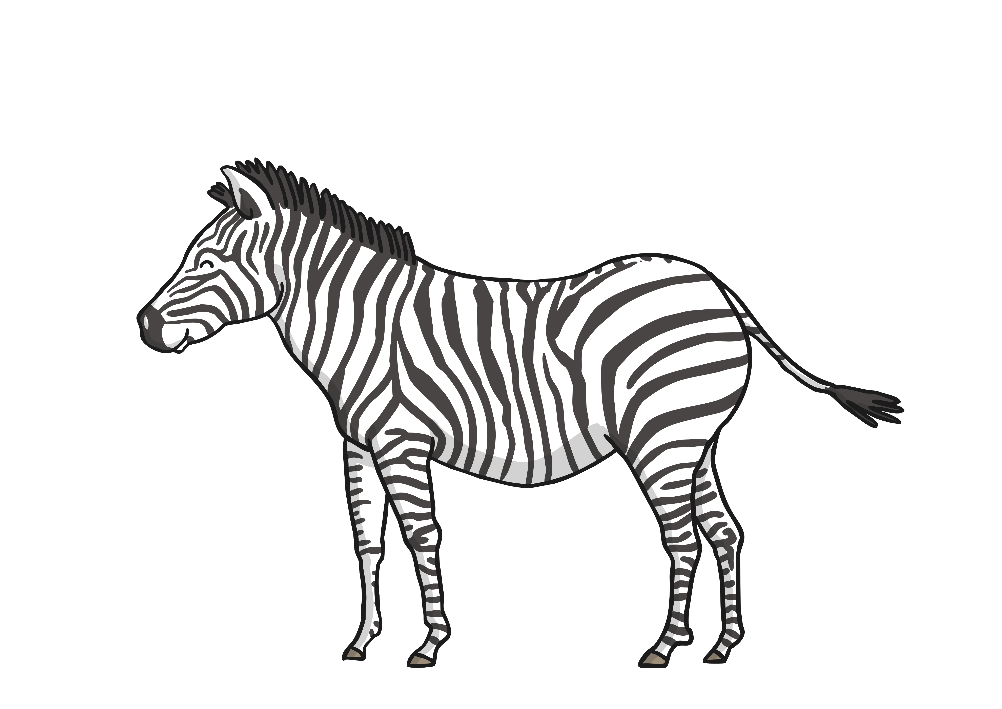 z
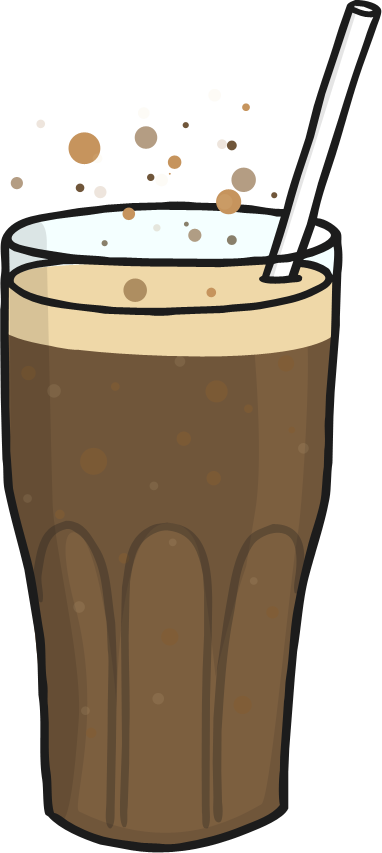 zz
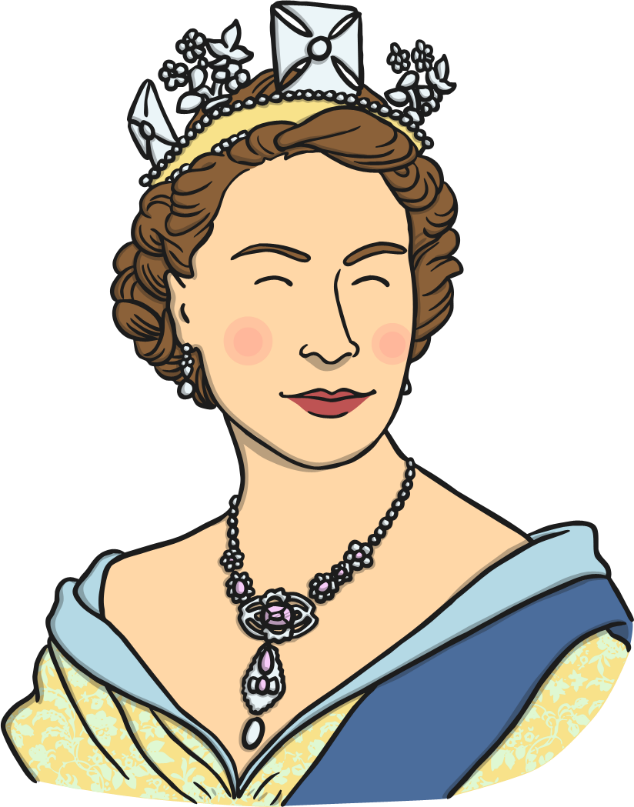 qu
sh
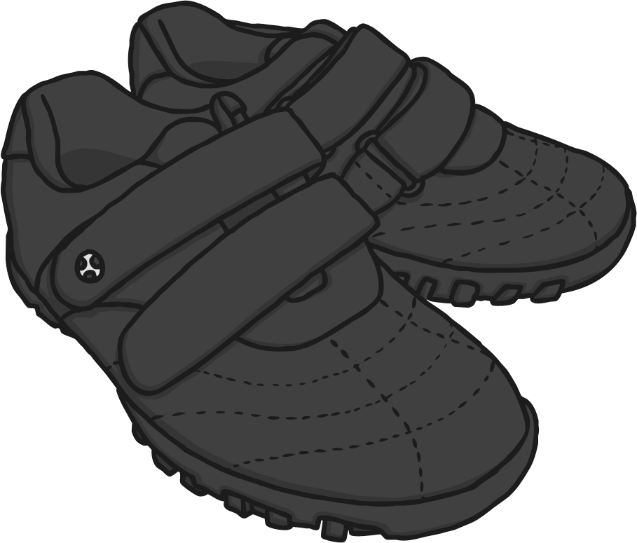 Our phoneme today is…
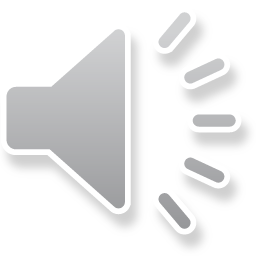 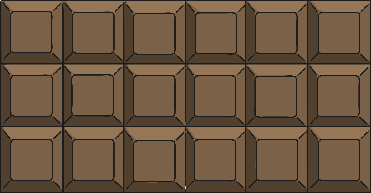 ch
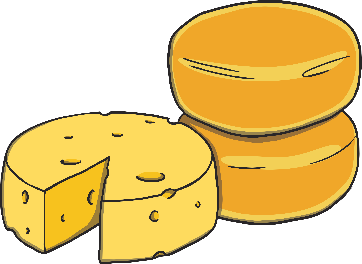 Chocolate
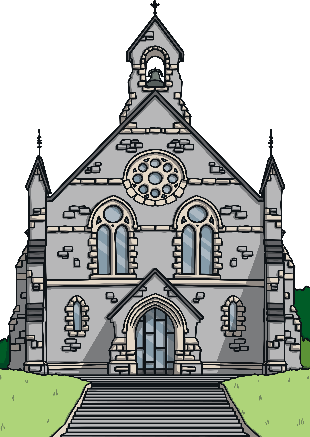 Cheese
Church
Can you say these words with our phoneme in? See if you can sound out the words then blend to read
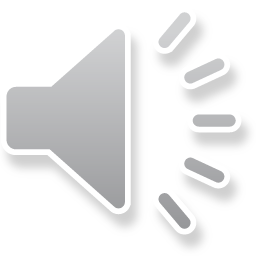 Click the pictures that begin with ‘ch’ to move them into the middle.
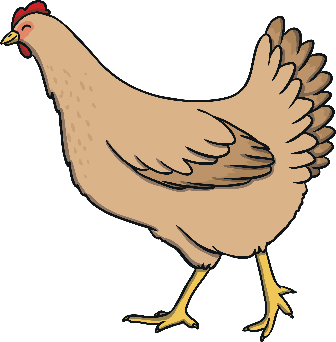 ch
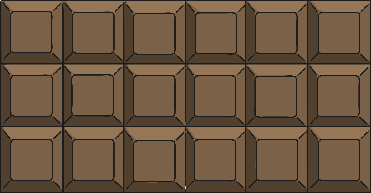 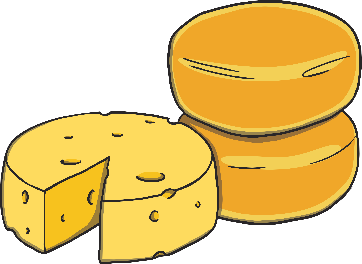 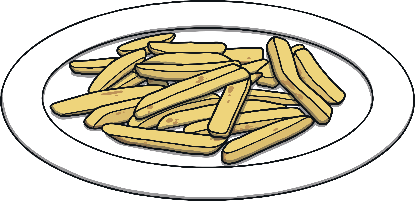 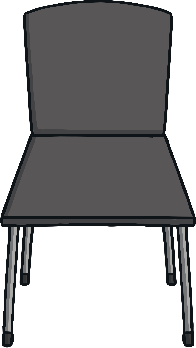 x
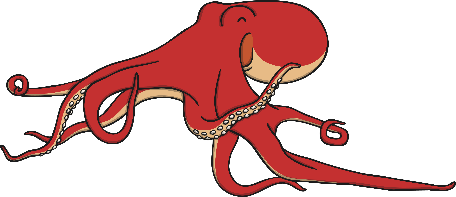 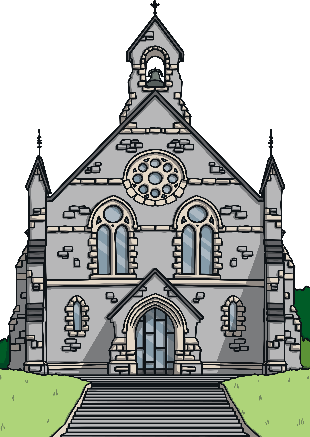 x
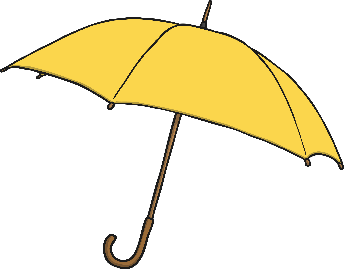 Can you write these words? Can you think of any more words with our phoneme in?
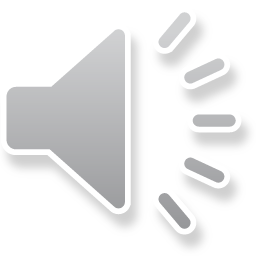 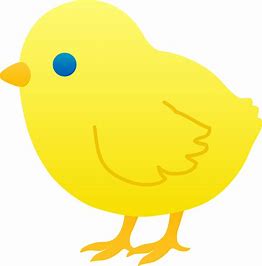 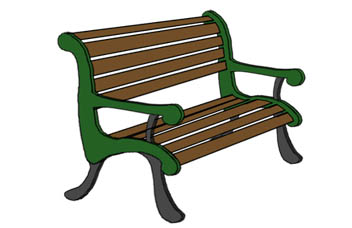 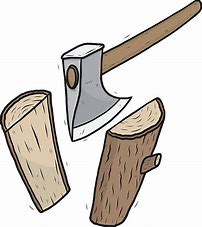 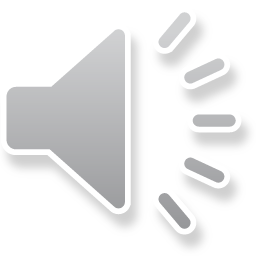 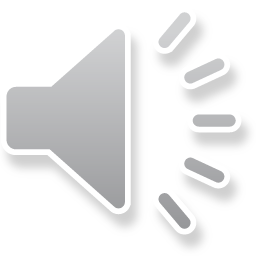 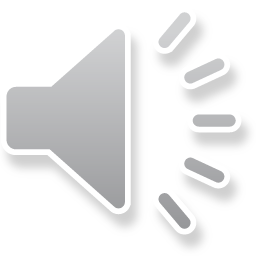